Teaching Self-Management
Linda Williams
Learnings Strategies
Student Academic Success Services
sass.queensu.ca
Self-Management
Develops with age and opportunity

Enhanced by a calm, focused mind

Involves managing time, tasks, and one’s self

Is a fundamental characteristic of an effective learner
Learning Strategies, Student Academic Success Services, Queen's University
Peer Mentor Homework Review
One thing I learned about Time Management

Challenges in completing forms?

Challenges in following Weekly Schedule this term?
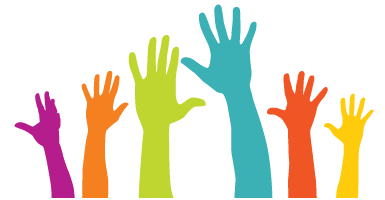 Learning Strategies, Student Academic Success Services, Queen's University
Basics of Time and Task Management
168 hours in a week

School is a job (40-50 hours/week)

Do the hardest stuff first
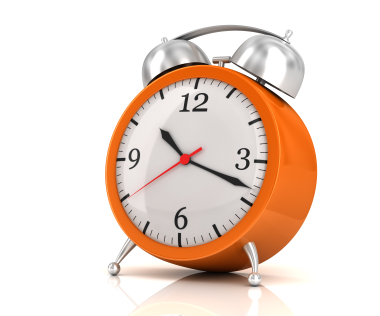 Learning Strategies, Student Academic Success Services, Queen's University
Basics of Time and Task Management (continued)
Reward yourself after working

Build in downtime and flexible time

Sleep is not an optional activity. Rest increases “calm focus” and mental efficiency
Learning Strategies, Student Academic Success Services, Queen's University
Time Management Tools
Basic time management tools include:
Term Calendar,Task Analysis
Weekly Schedule
Daily To DoList
Learning Strategies, Student Academic Success Services, Queen's University
Exercise: Your Favorite New Time/Task Management Strategy
Individually:
Identify specific strategy
How might this help a Mentee with
Depression?
Anxiety?
Disordered eating?

Refer to the handout “Interacting with Students with Mental Health Conditions” from the Mental Health Education training session for ideas about specific challenges and ways to adapt your mentoring approach.
Learning Strategies, Student Academic Success Services, Queen's University
Case Exercise:
How would you teach a particular Time Management tool
to a student experiencing depression?

Purpose
Advantages and limitations
Circumstances/when to use
Example of how to “do” it
Learning Strategies, Student Academic Success Services, Queen's University
Case Exercise Debrief: Small Groups
What worked well, as each Mentor taught the Mentee?

What could be improved upon?
	(e.g. communication style, what information was shared)
Learning Strategies, Student Academic Success Services, Queen's University
Case Exercise Debrief: Large Group
Mentors: 
In what ways did you change your style or method of interaction to accommodate the Mentee with depression?

Mentees:
What made you feel supported and affirmed?
Learning Strategies, Student Academic Success Services, Queen's University
Questions!
Learning Strategies, Student Academic Success Services, Queen's University
One thing I learned
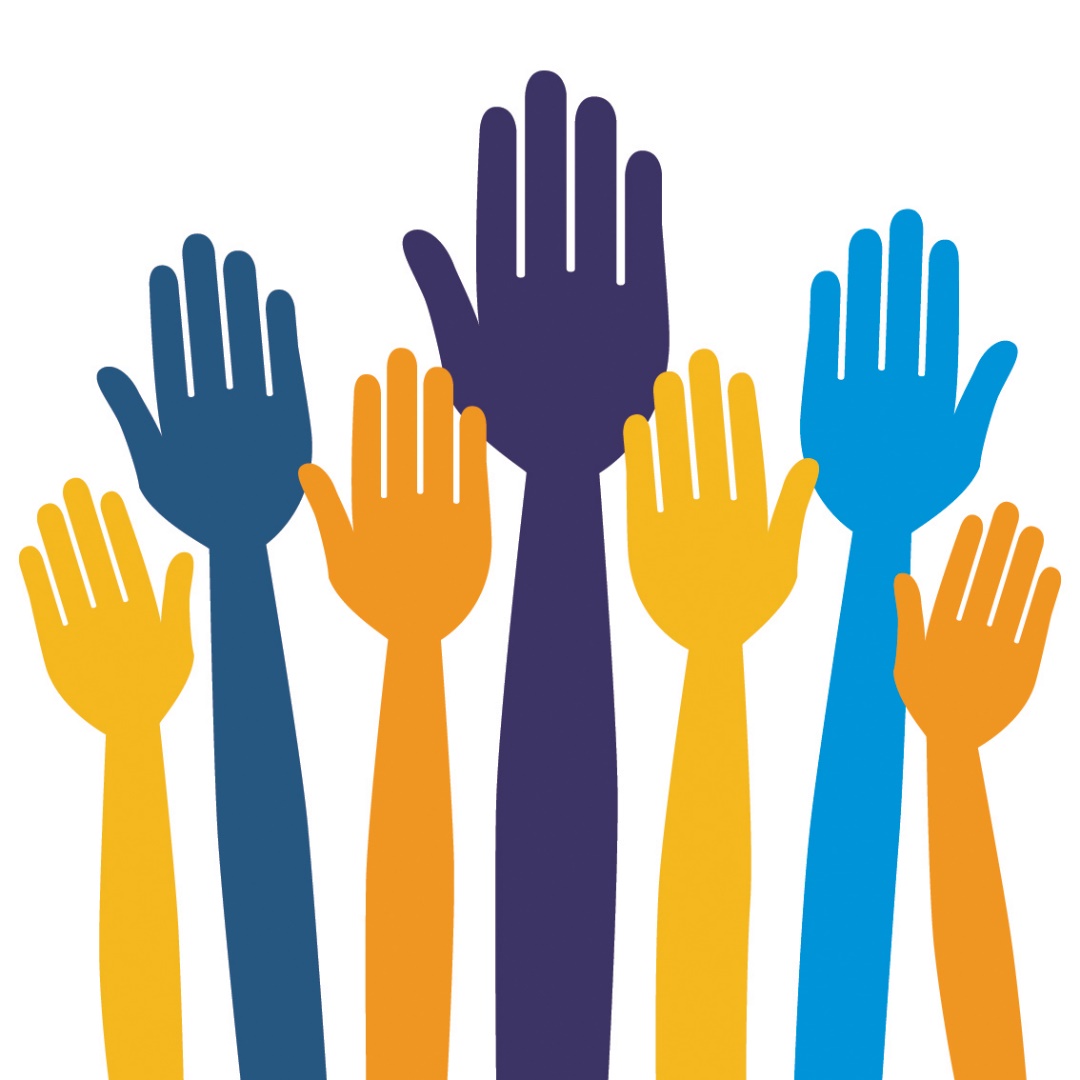 Learning Strategies, Student Academic Success Services, Queen's University